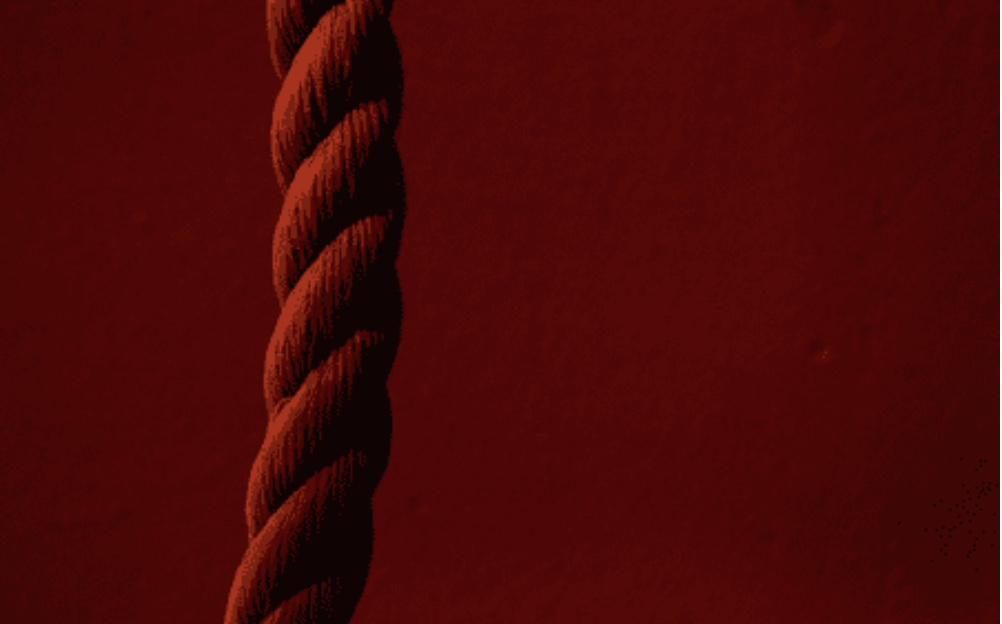 ‘For God so loved the world that He gave His one and only Son, that whoever believes in Him shall not perish but have eternal life.’ 
John 3:16
‘For He chose us in Him before the creation of the world…’ 
Ephesians 1:4a
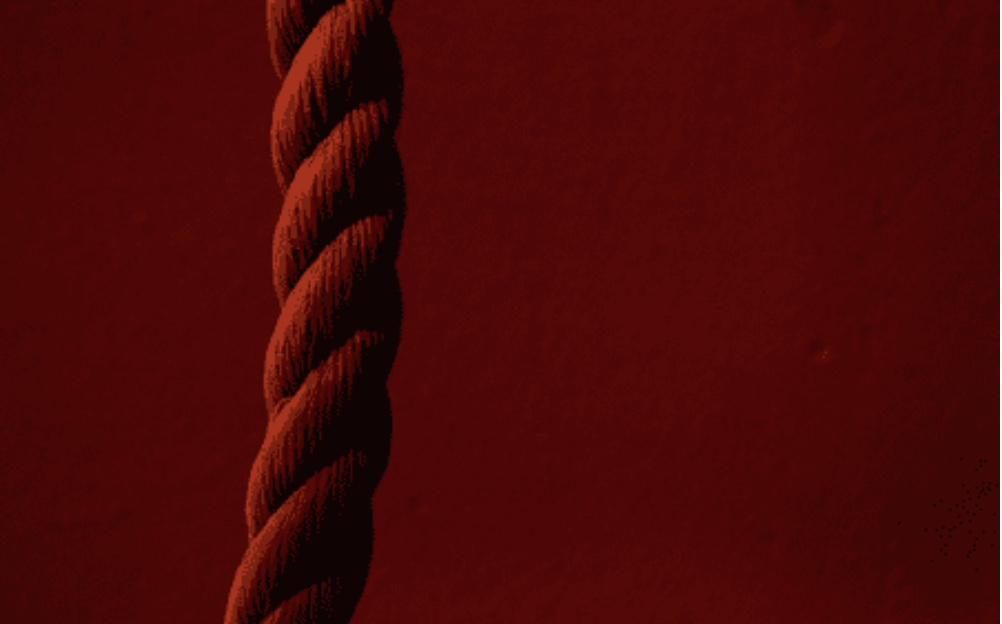 Joshua 
Chapter 2
We Don’t Know…
Who God will save!
Consider Rahab!
The
wonderful
way the Lord saves!
We Do Know…
God chooses to use His people
‘For we are God’s handiwork, created in Christ Jesus to do good works, which God prepared in advance for us to do.’ 
Ephesians 2:10
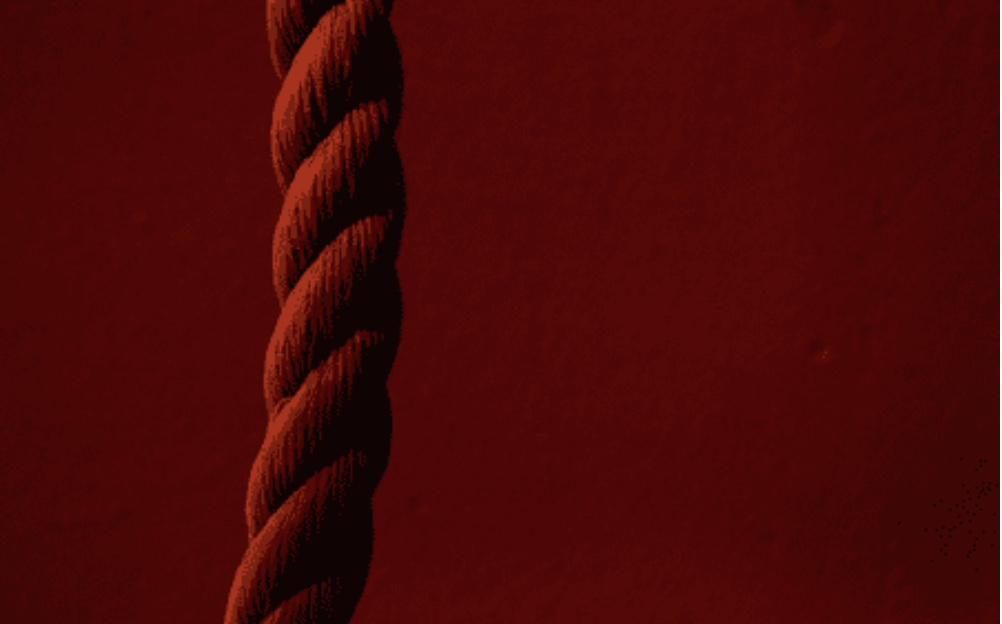 Joshua 
Chapter 2
We Don’t Know…
Who God will save!
Consider Rahab!
The
wonderful
way the Lord saves!
We Do Know…
God chooses to use His people
Willing - ‘they went’ (vs.1)
 Initiative - ‘sent two spies’ (vs.1)
 Prioritise - ‘especially Jericho’ (vs.1)
 Experience - ‘secretly sent’ (vs.1)
 Completed - ‘told him everything’ (vs.23)
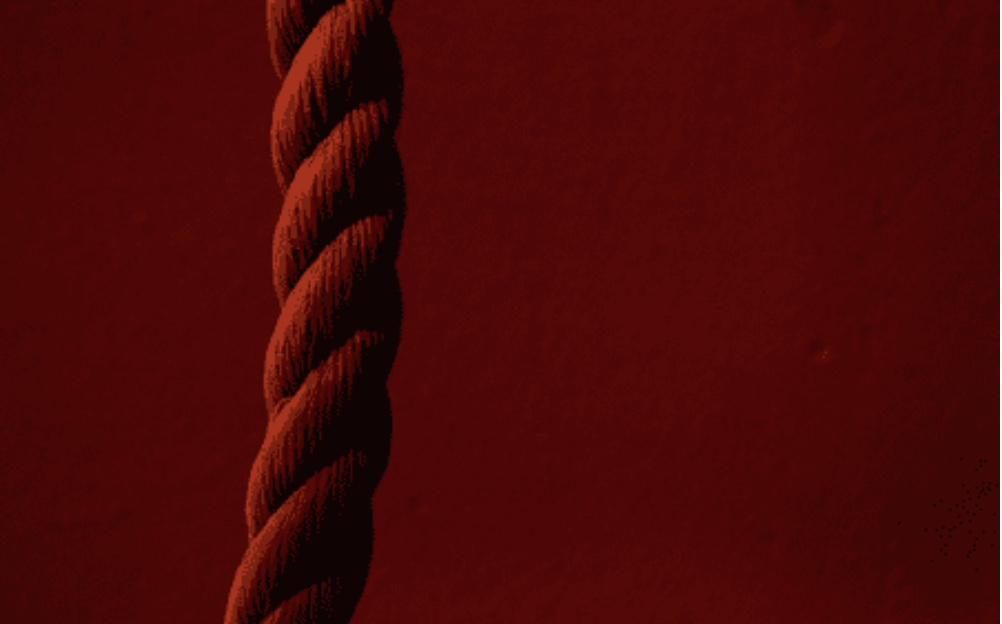 Joshua 
Chapter 2
We Don’t Know…
Who God will save!
Consider Rahab!
The
wonderful
way the Lord saves!
We Do Know…
God chooses to use His people
 God works ahead of His people
‘…for the LORD your God is God in heaven above and on the earth below.’ 
vs.11
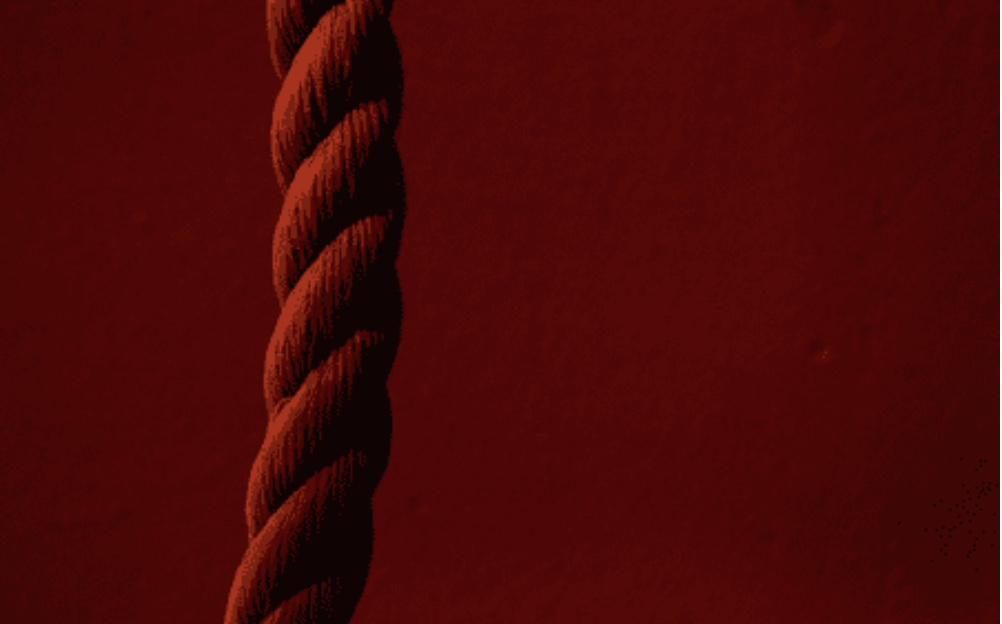 Joshua 
Chapter 2
We Don’t Know…
Who God will save!
Consider Rahab!
The
wonderful
way the Lord saves!
We Do Know…
God chooses to use His people
 God works ahead of His people
 God’s grace gives saving faith
Certainty - ‘I know’ (vs.9)
  Purpose & action - (vs.4-21!)